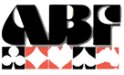 A Gift for You
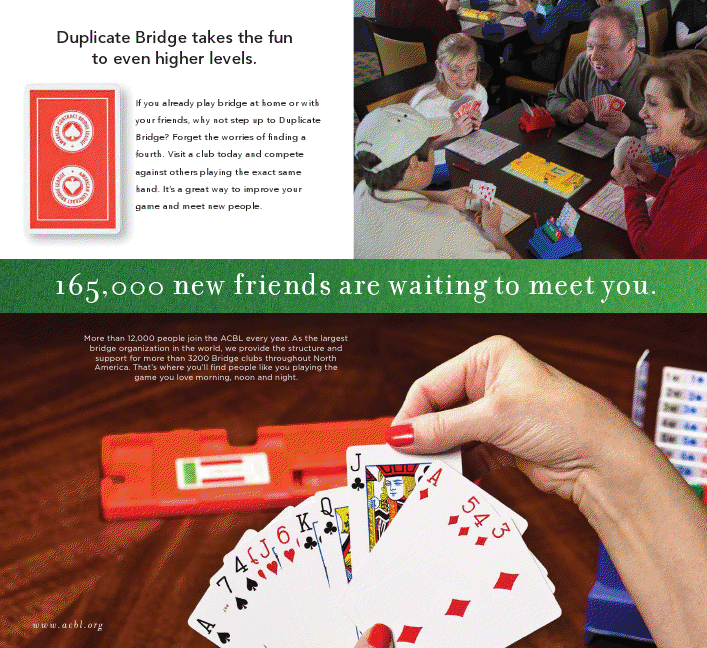 This Voucher entitles  you to a Beginner’s Bridge Course at the  xxxxxxxxxx Bridge Club located at xxxxxxxxxxxxxxxxxxxxxx, xxxxxxxxxxxxxxxxx. 

The course includes ?? weekly lessons, a bridge book and one free supervised duplicate session. 

Please contact the Secretary on  blah blah blah to book your course.

100s of new friends are waiting to meet you!

Not redeemable for cash.
MERRY  CHRISTMAS
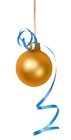 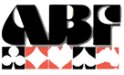 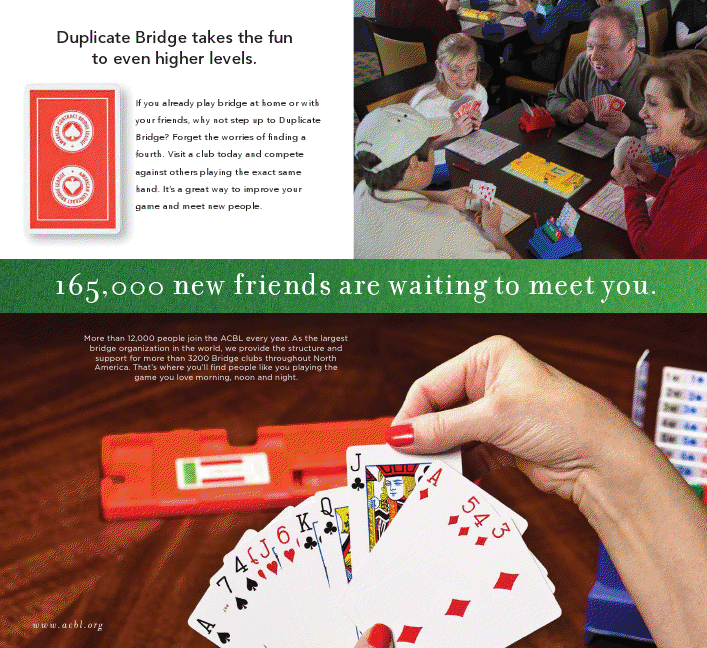 A Gift for You
This Voucher entitles  you to a Beginner’s Bridge Course at the  xxxxxxxx Bridge Club located at xxxxxxxxxxxxxxxxxxxxxxxxx, xxxxxxxxxxxxxxxxx.

The course includes ?? weekly lessons, a bridge book and one free supervised duplicate session. 

Please contact the Secretary on  blah blah blah  to book your course.

100s of new friends are waiting to meet you!

Not redeemable for cash.
MERRY  CHRISTMAS
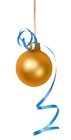 A Gift for You
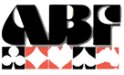 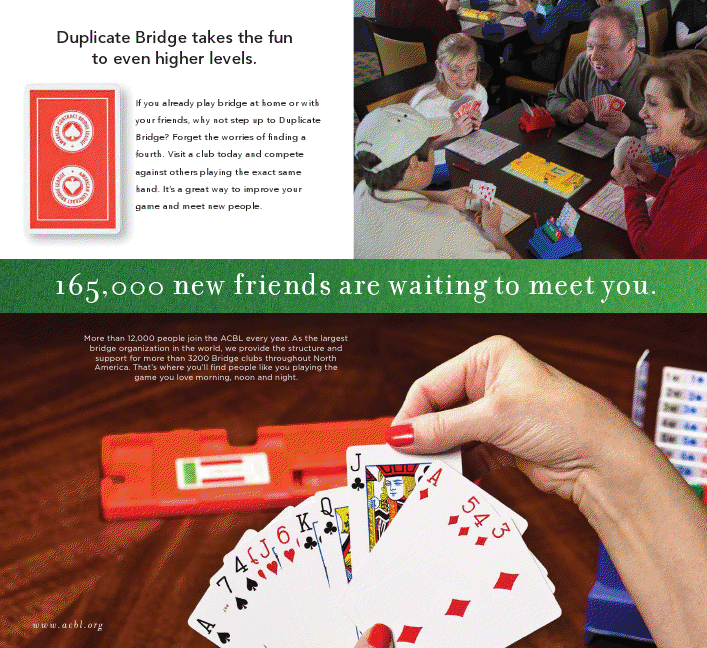 This Voucher entitles  you to a Beginner’s Bridge Course at the xxxxxx  Bridge Club located at xxxxxxxxxxxxxxxxxxxxxxxx, xxxxxxxxxxxxxxx.

The course includes ?? weekly lessons, a bridge book and one free supervised duplicate session. 

Please contact the Secretary on blah blah blah to book your course.

100s of new friends are waiting to meet you!

Not redeemable for cash
MERRY  CHRISTMAS
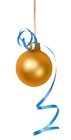